Daniela González Escobedo
3179680
8444012180
danielaglz16@hotmail.com
Yadira Palomo Rodríguez
2349651
8444270037
YadiraaPalomoo@Gmail.com
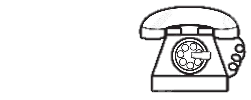 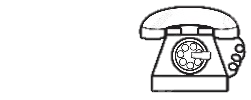 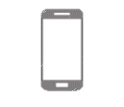 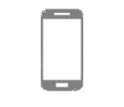 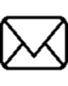 ESCUELA NORMAL DE EDUCACIÓN PREESCOLAR
ENGLISH A1.1 STARTING BASIC COMMUNICATION
ENGLISH PROJECT
RUBRIC
UNIT 1: WHAT´S YOUR NAME?